Муниципальное казённое образовательное учреждение средняя общеобразовательная школа №2 с.Хороль Приморского края
Тема: «Ядерные реакции и превращения»

9 класс 






Зотов Дмитрий Александрович
Учитель физики 















2011 год
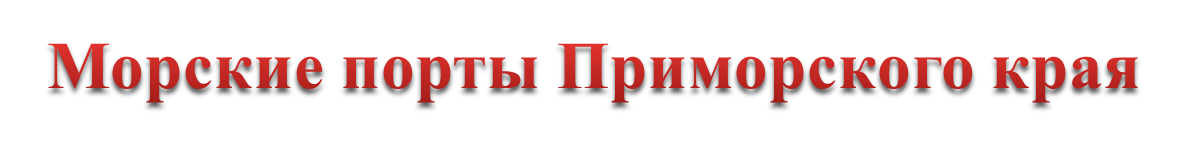 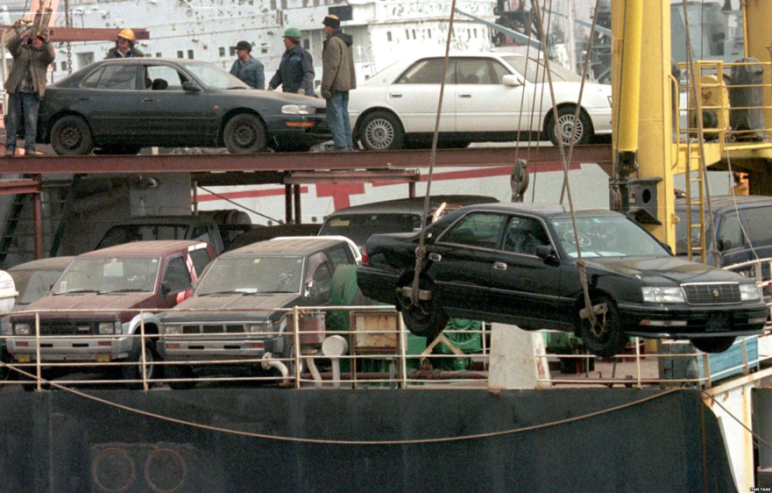 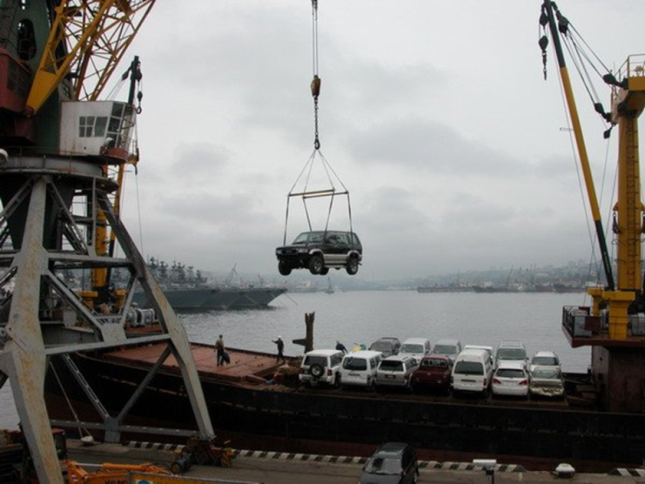 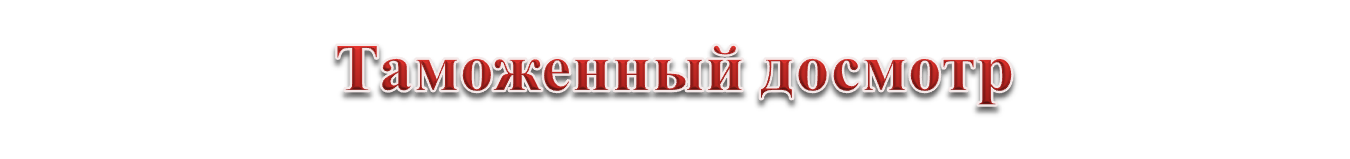 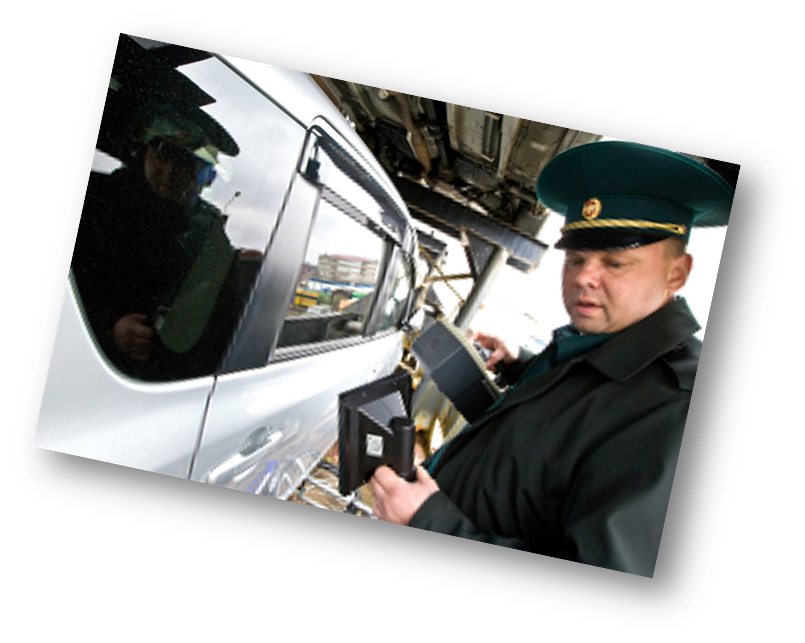 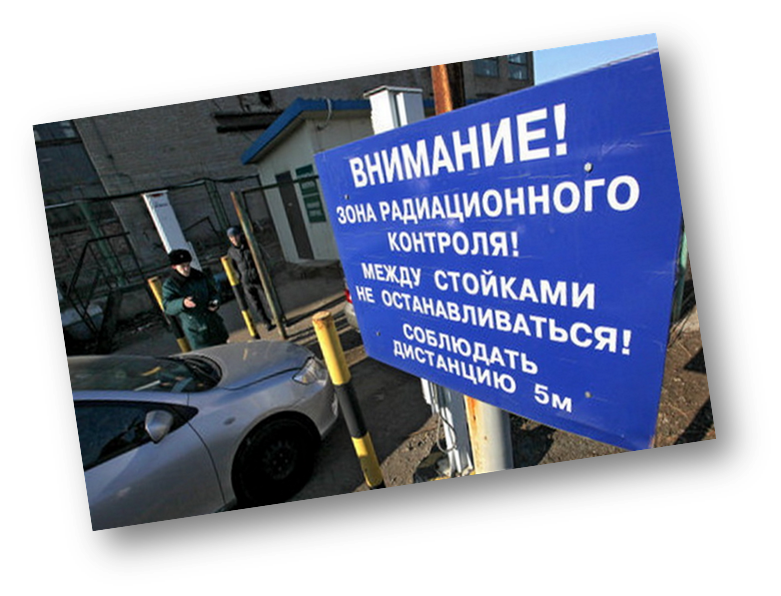 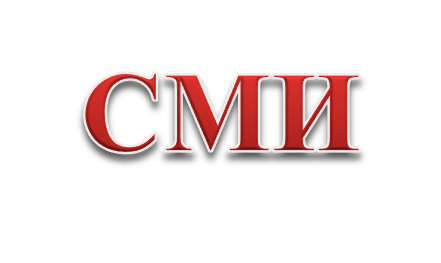 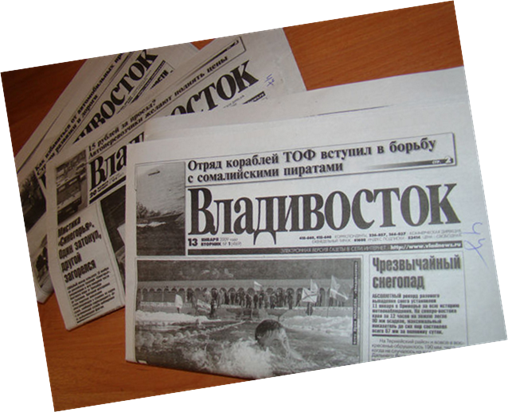 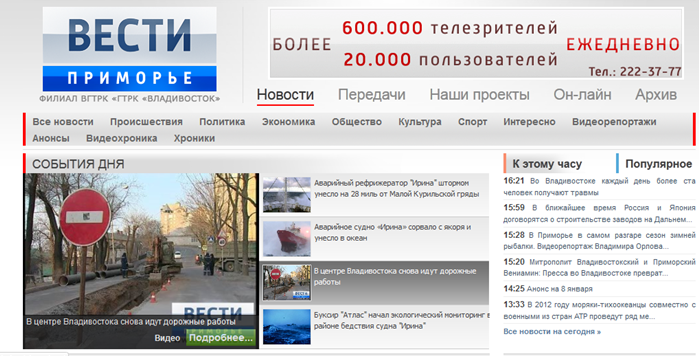 Внимание радиоактивность !
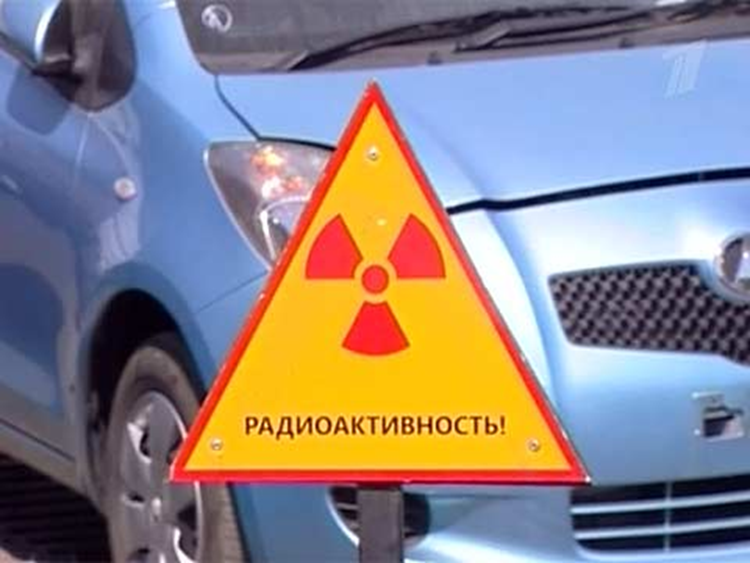 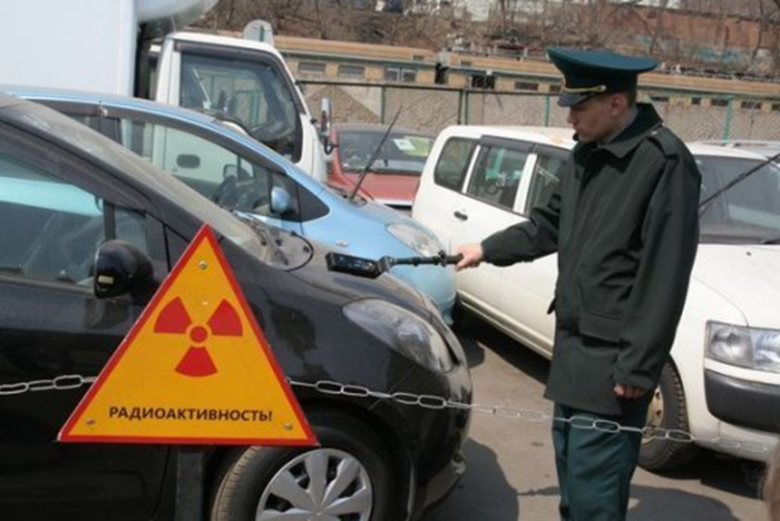 А раньше были сообщения о радиоактивных машинах ?

После каких событий в Японии в Россию стали привозить радиоактивные машины ?
11 марта 2011 Авария на АЭС Фукусима I
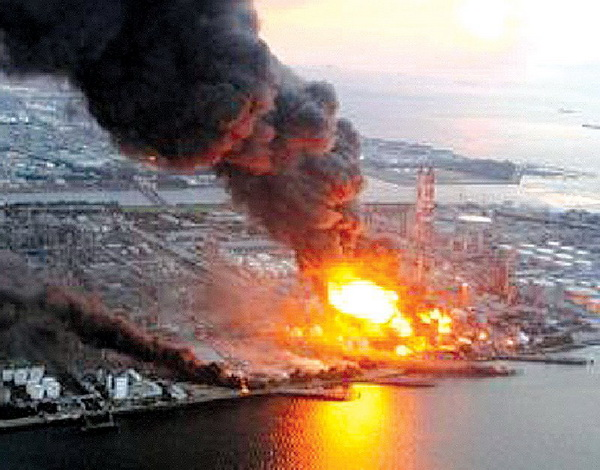 Расскажите строение атома.
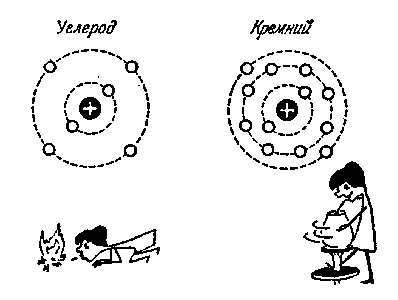 Расскажите строение ядра атома.
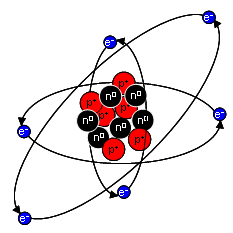 Определите количество электронов в атоме, количество нуклонов, протонов, нейтронов в ядре.
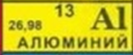 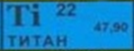 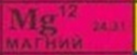 Работа с учебником
Группа №1
Группа №2
Страница 14
1.Что такое ядерные реакции?
2. Приведите примеры использования ядерных реакций.
Страница 10 
1.Что такое радиоактивность ?
2.Виды радиоактивного распада.
Радиоактивные распады и ядерные реакции
Радиоактивные распады и ядерные реакции
Напишите уравнения
Оттуда радиоактивные машины ?
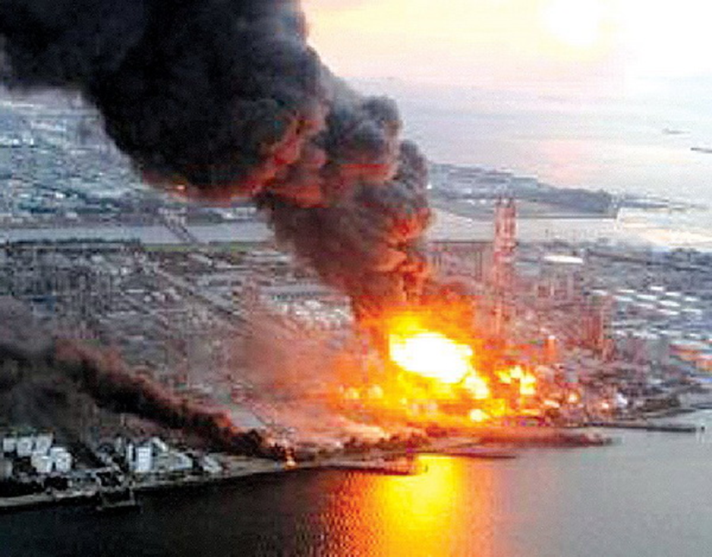 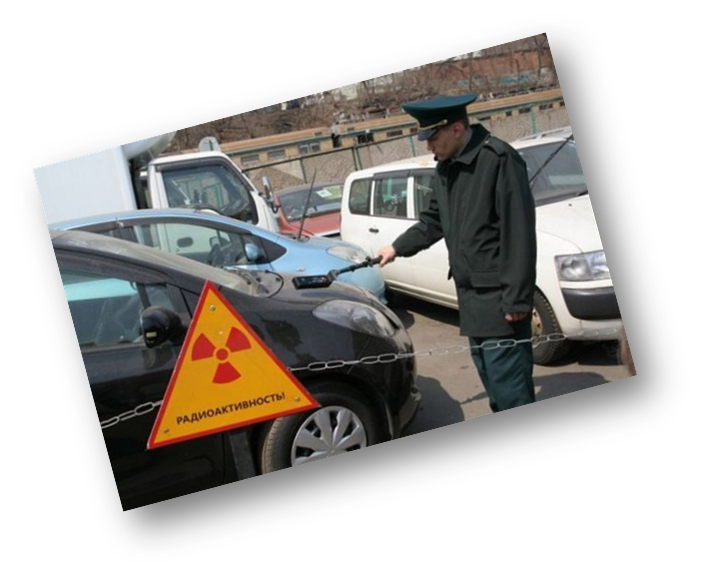 Домашняя работа
1.Используя закон сохранения массового и зарядового числа, запишите правило записи уравнения при β+ - распаде.

2. Записи в тетради.

3. §3,4
Источники:
1.http://supercook.ru/forces/forces-19.html
2. http://zdravomisliye.wordpress.com
3.С.В. Громов, Н.А. Родина Физика: учеб. для  9 класса
4.А.П. Рымкевич Сборник задач по физике